ПРИМЕНЕНИЕ КОМПЕТЕНТНОСТНОГО ПОДХОДА В ПРЕПОДАВАНИИ КЛИНИЧЕСКИХ ДИСЦИПЛИН (по итогам международногосимпозиума в г. Рига)
доцент каф. педиатрии и неонатологии ИПО, к.м.н. Карпук Н.Л., 
доцент кафедры анестезиологии, реаниматологии, скорой медицинской помощи ИПО, к.м.н. Иванов С.К., 
ассистент каф. госпитальной терапии, к.м.н. Михайловская Т.В.
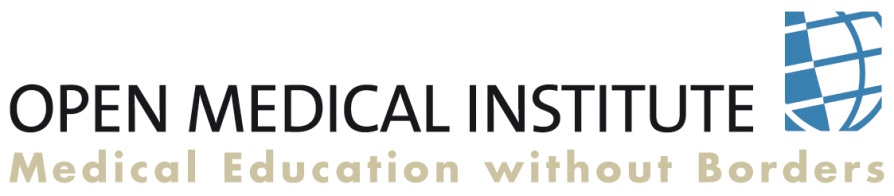 Сателлитный симпозиум по вопросам медицинского образования (21-22 октября 2014)
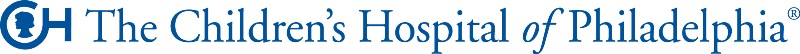 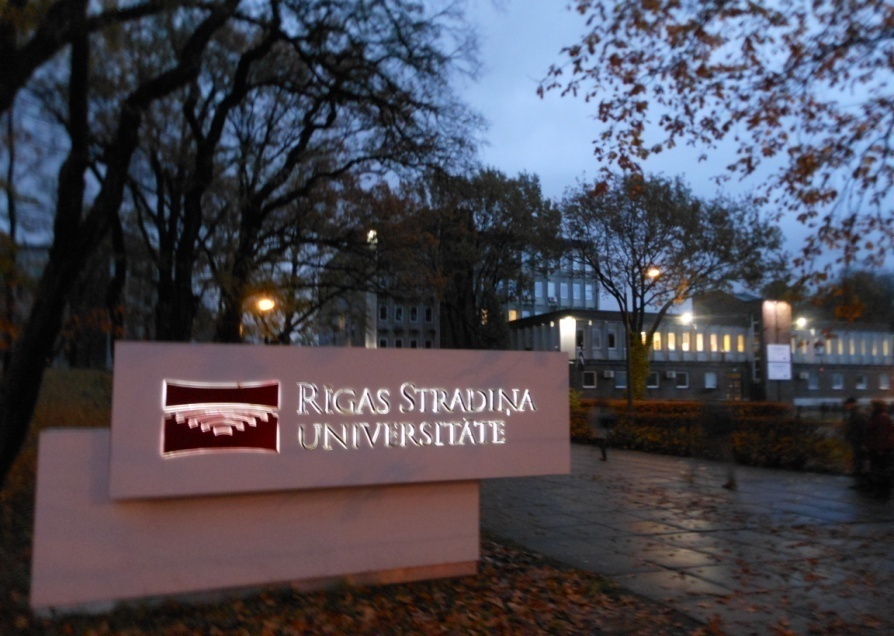 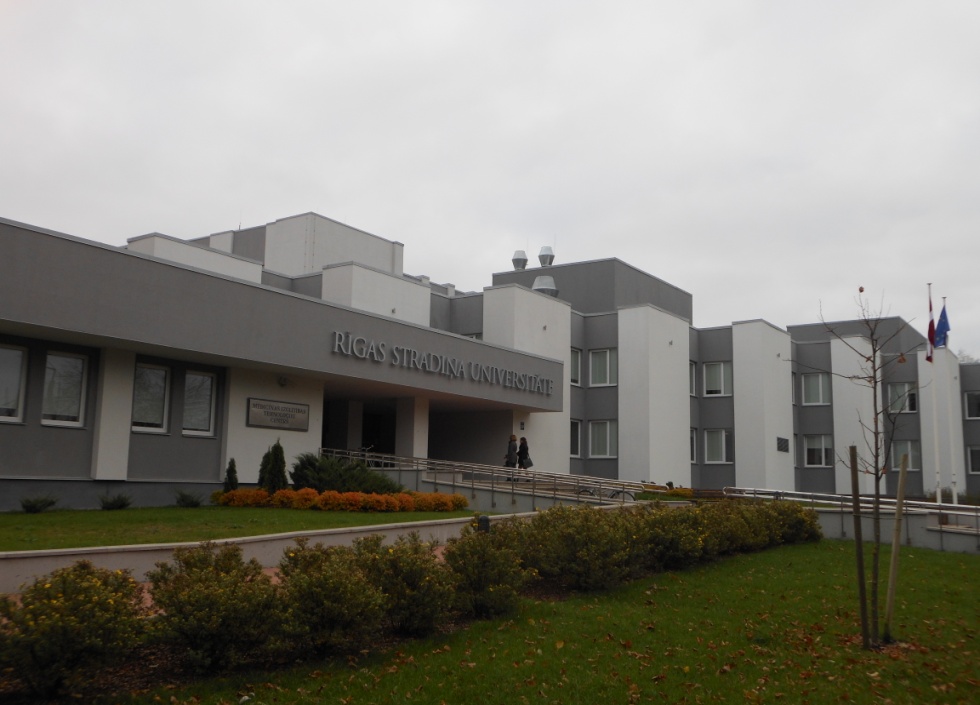 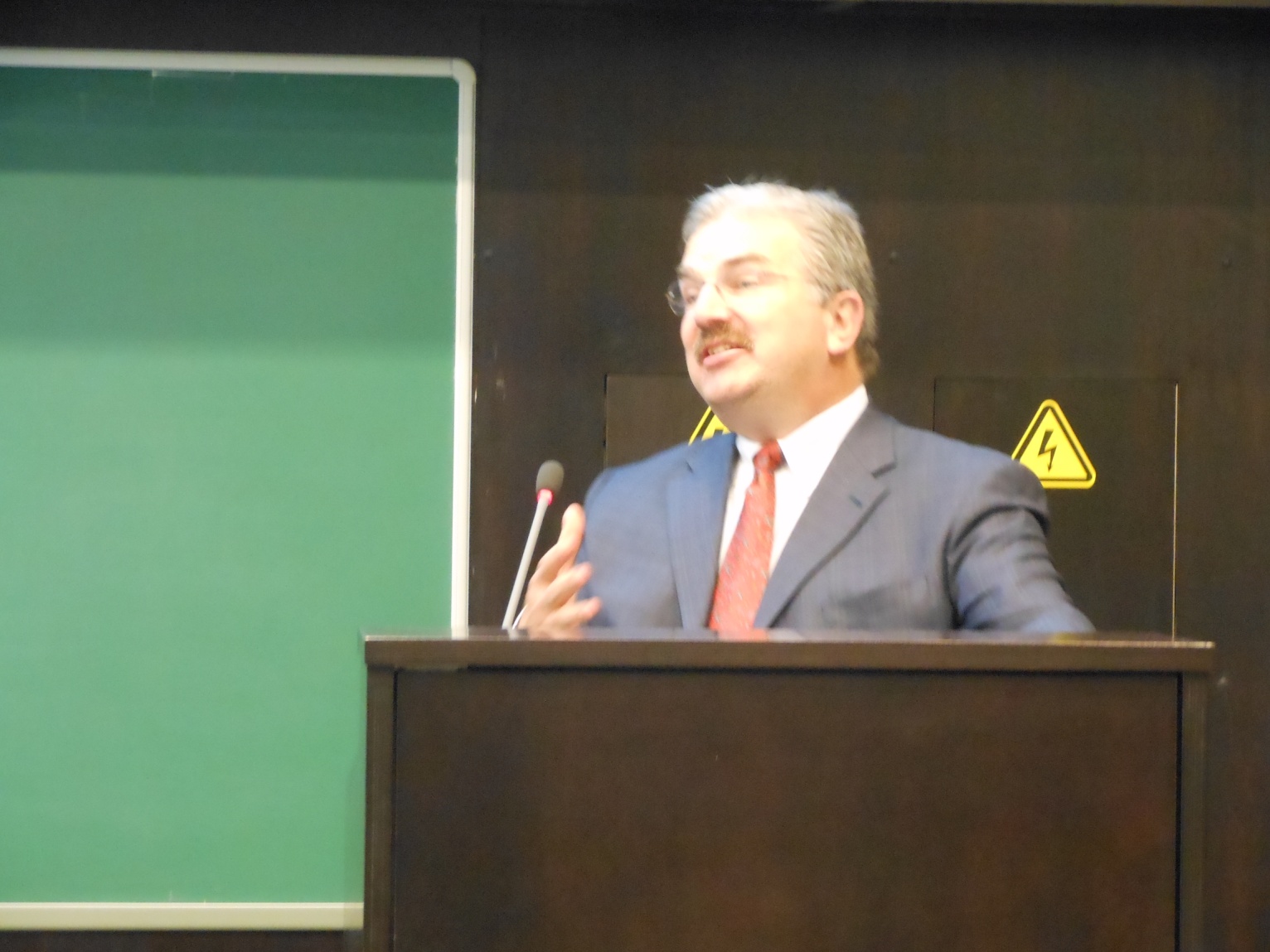 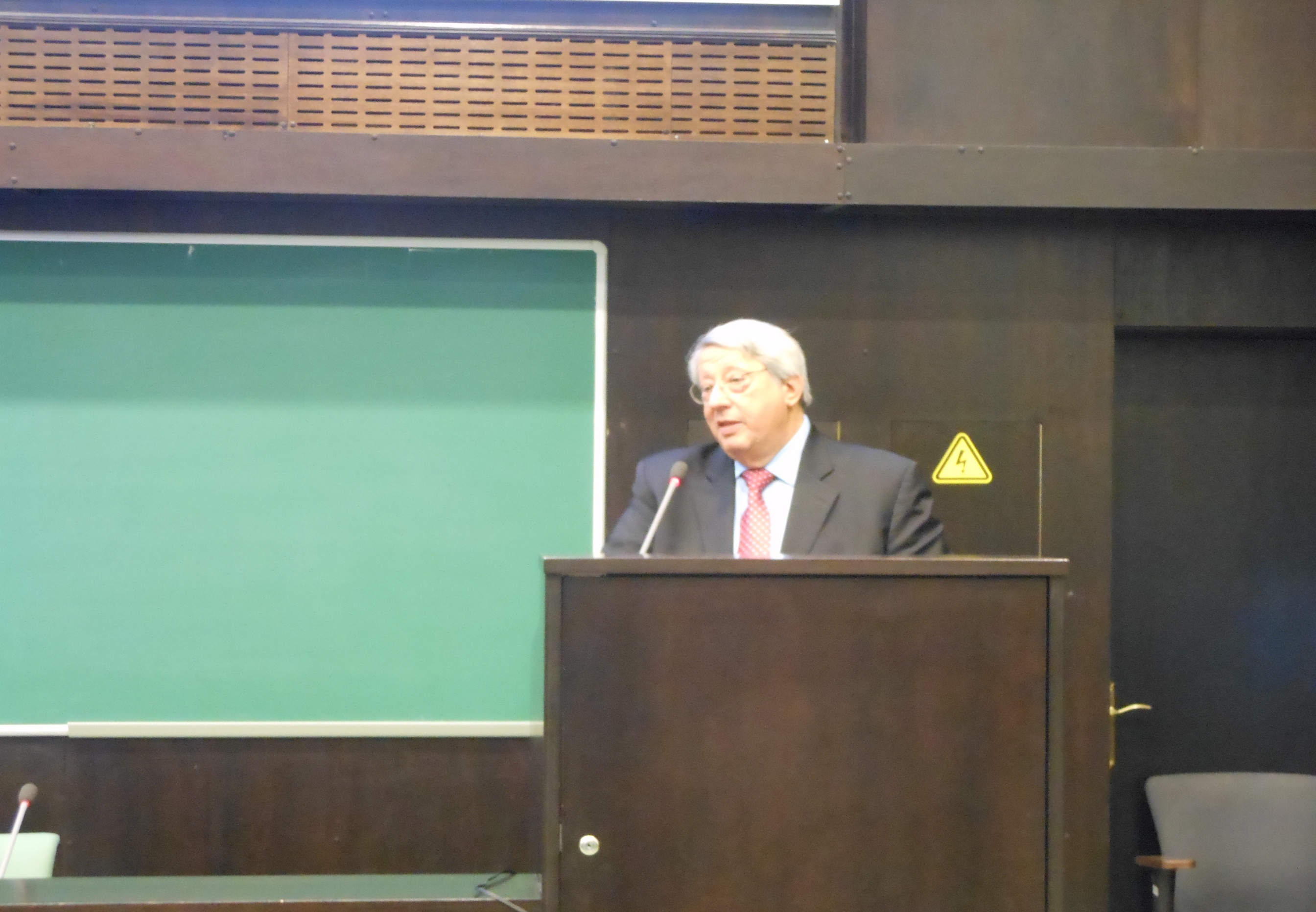 James M. Callahan, MD
Stephen Ludwig, MD
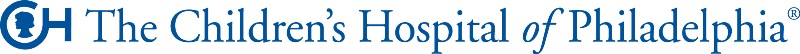 Детский госпиталь, Филадельфия, США
Общие тенденции развития медицинского образования

Компетентностный подход в обучении
Общие тенденции развития образования
использование активных методов обучения
интеграция фундаментальных наук с клиническим опытом
подход, основанный на компетенциях в разработке учебной программы
раннее и непрерывное вовлечение студентов в процесс ухода за больными
улучшенные методы оценки
непрерывное профессиональное развитие профессорско-преподавательского состава
Медицинское образование
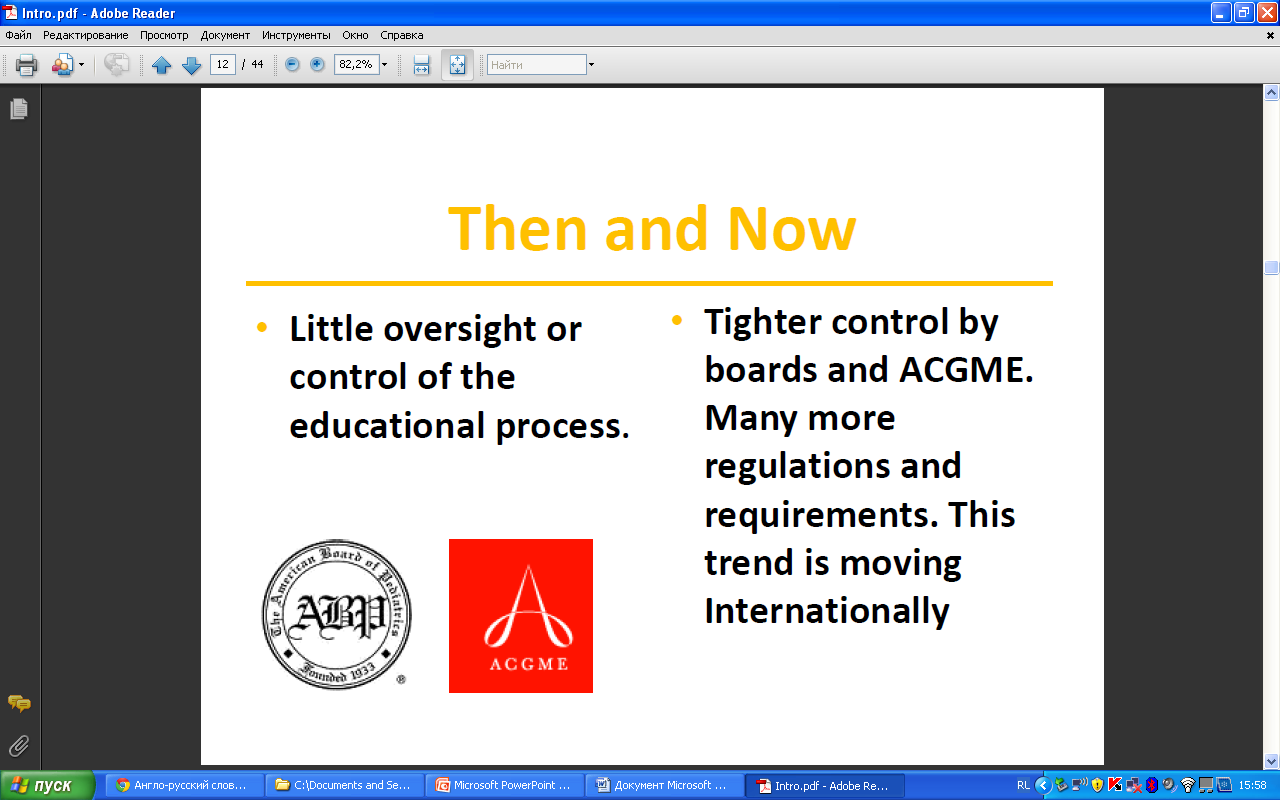 Медицинское образование
Медицинское образование
Медицинское образование
Медицинское образование
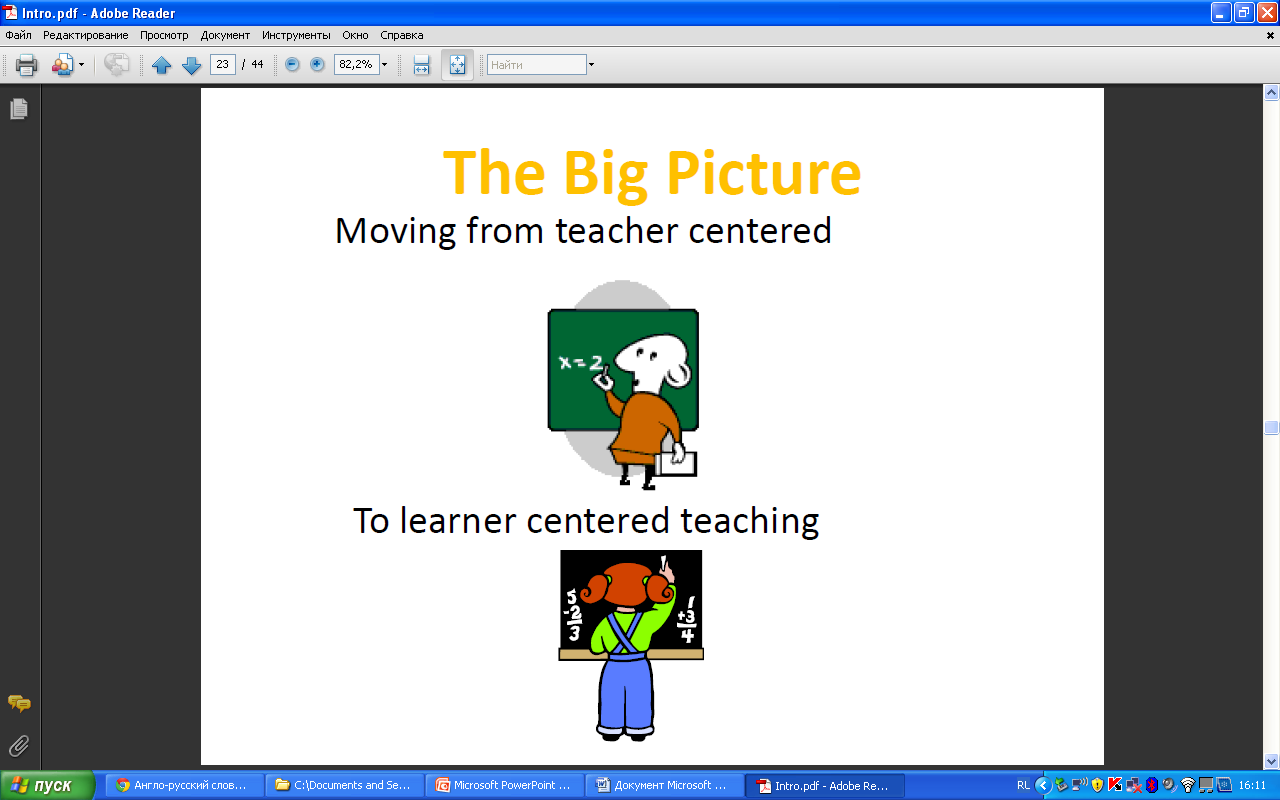 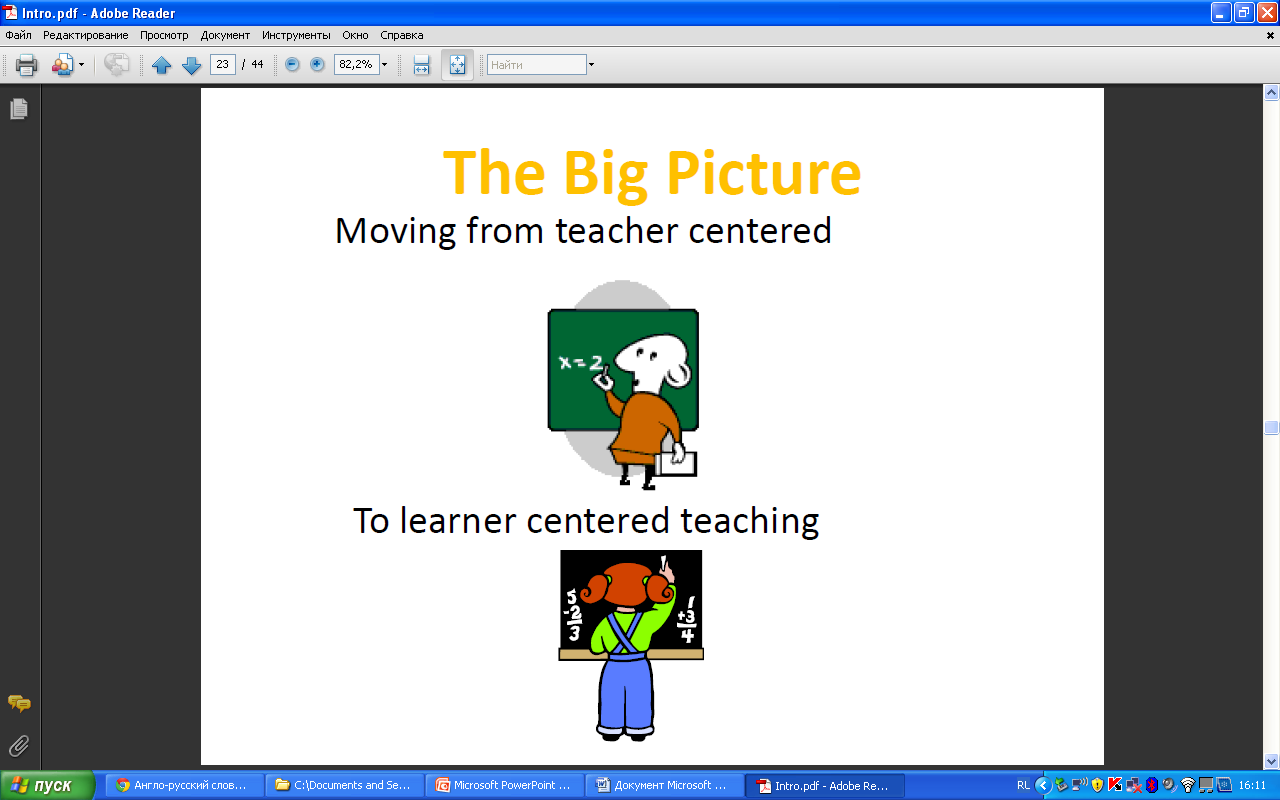 Медицинское образование
Медицинское образование
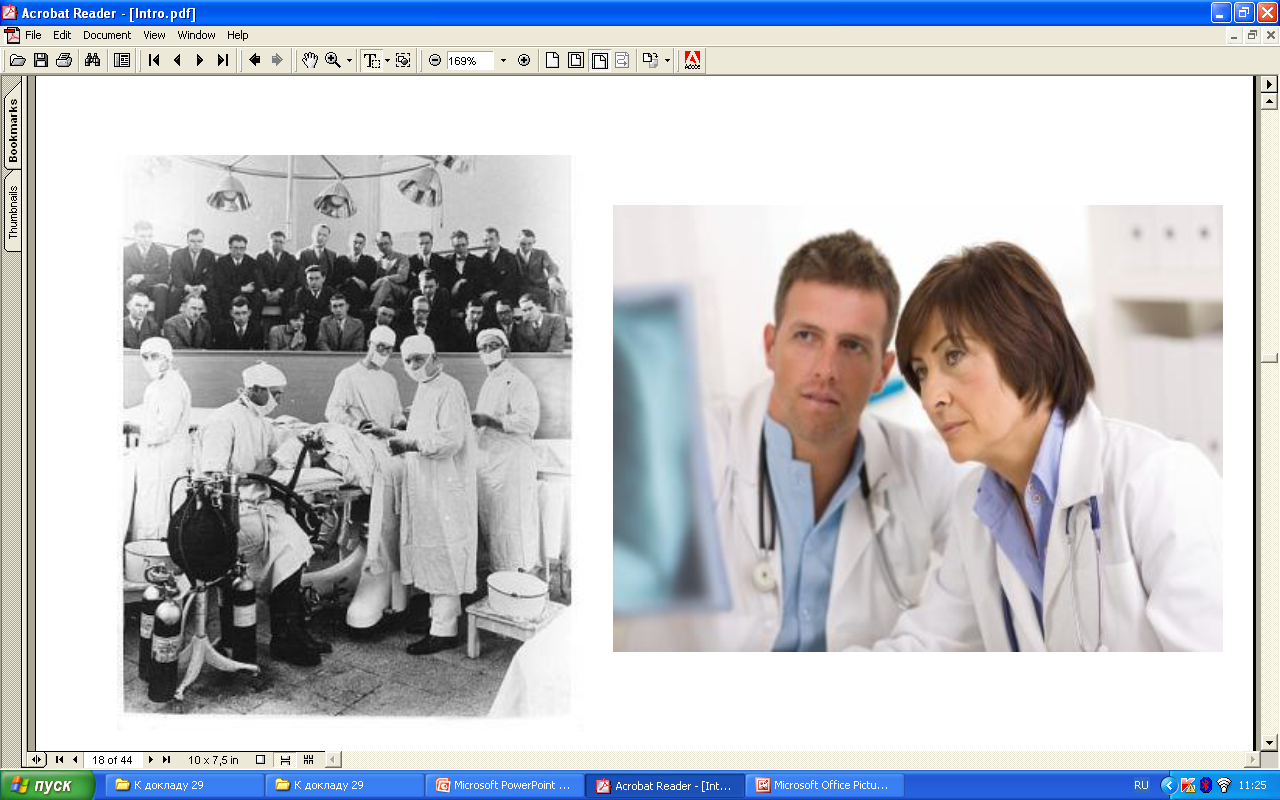 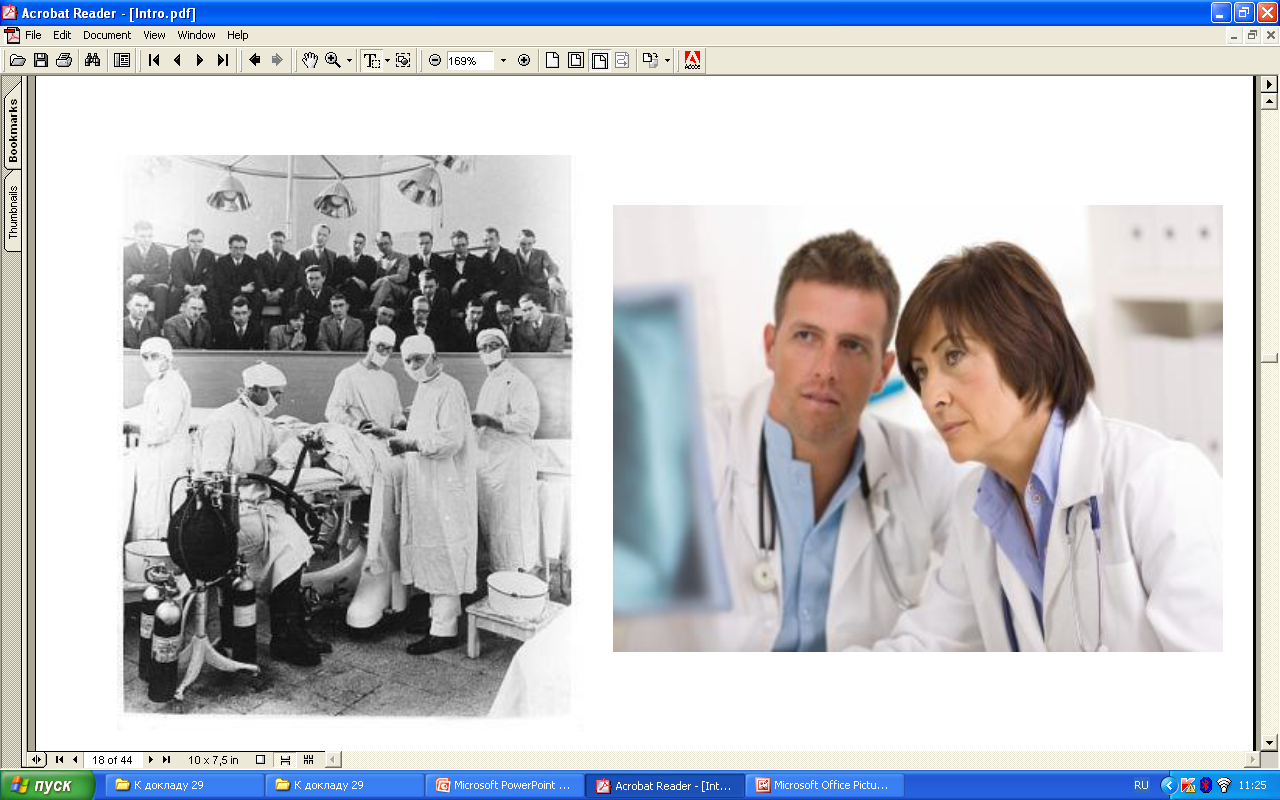 Модель обучения взрослых
Особенности взрослых обучающихся:
– наличие определенного опыта
– самостоятельность, самоорганизация
– внутренняя мотивация
– желание реализовывать полученные знания на практике 
и др.


• Активное развитие теории обучения взрослых
Углубленное изучение
Мотивация к обучению – внутренняя, а не внешняя (экзамены и тесты)
Личное развитие оценивается и ожидается
Активное обучение, такое как, обучение на основе задач и проектов практикуется и поощряется
Множество возможностей для групповых и совместных работ
Самостоятельное учение поощряется
Знание - преподносится как одно целое, и в интегрированном виде
Высокие требования преподавателей
Немедленная и информативная обратная связь
Возможность для повтора и исправления ошибок
На студентов (обучающихся) возложена ответственность за пациента
Принципы перехода к компетентностному подходу
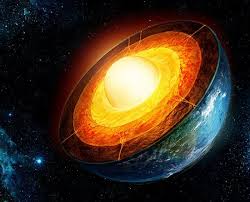 Общие («ядерные») компетенции
Медицинские знания
Работа с пациентом (уход за пациентом)
Межличностные/коммуникативные навыки
Профессиональный характер (профессионализация)
Практико-ассоциированное обучение и развитие
Системный подход к организации практики
Компетенции
Суб-компетенции
Отдельные элементы (манипуляции, действия и т.д.)
Работа с пациентом(уход за больным)
1: Собрать необходимую и достоверную информацию о пациенте
2: Организовать и обеспечить уход за больным, который будет являться безопасным и эффективным
3: Обеспечить преемственность терапии
4: Принять осознанные диагностические и терапевтические решения
5: Разработать тактику ведения пациента и обеспечить ее реализацию
Методы и техники обучения
Классические методы обучения (лекции, работа в малых группах, рабочие группы, др.)

Симуляция – как техника обучения

Обучение у постели больного

и многие другие
Обучение у постели больного
Важный аспект в обучении врача

Обучающийся выполняет в клинике комплекс различных ролей , приобретает  необходимые умения и навыки
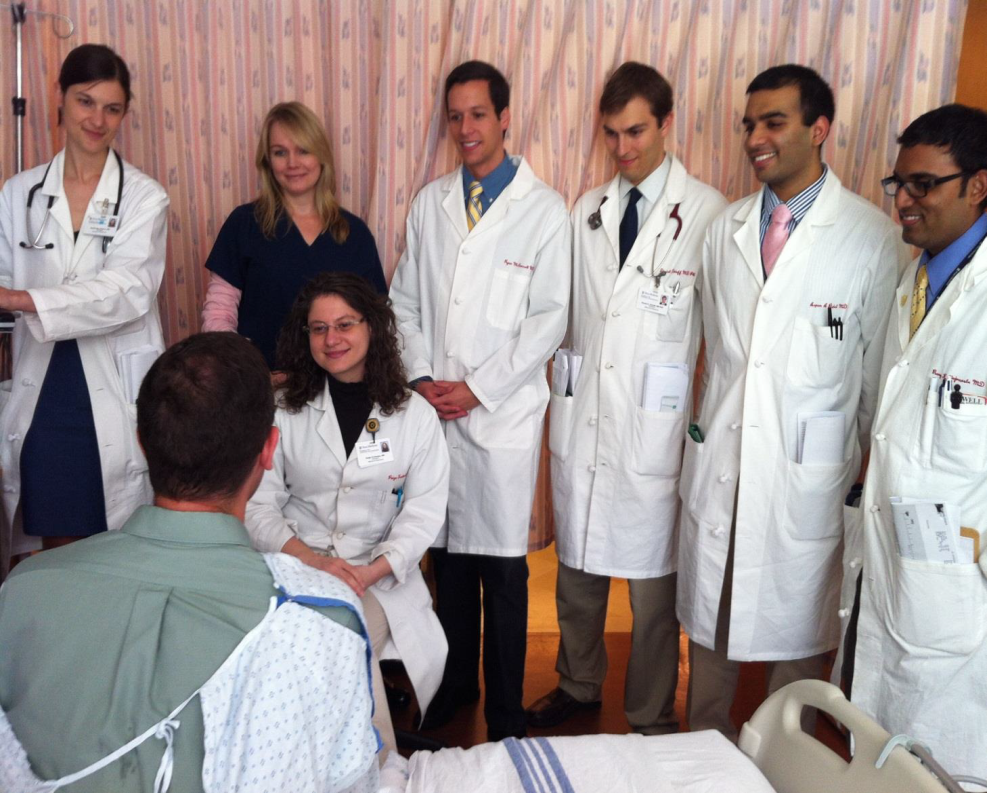 Принципы оценки клинических навыков
Пирамида Миллера
Оценка уровня практической подготовки и готовности к самостоятельной деятельности
Виды самостоятельной профессиональной деятельности (активности)

Главный вопрос, на который необходимо ответить при оценке сформированности у обучаемого  профессиональной деятельности (активности):

Доверите ли Вы обучающемуся выполнять профессиональную деятельность без присмотра?
Пример вида профессиональной деятельности
Уход за здоровым новорожденным
– Знать состояния матери, которые могут повлиять на ребенка
– Провести комплексное обследование на выявление врожденных аномалий развития
– – Беседовать с мамой ребенка на понятном для нее языке
– Обеспечивать взаимодействие с педиатром по обеспечению ухода за ребенком и др.
Подобно тому, как в баскетболе игрок сначала учится отбивать мяч, ловить и передавать его….
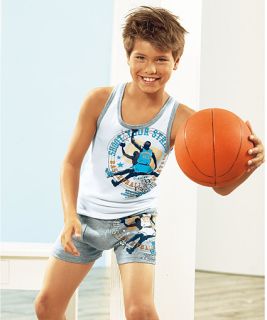 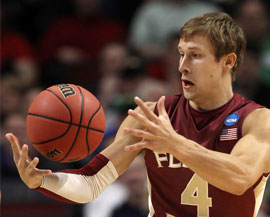 Затем игрок учится вести мяч, перемещаться по полю и бросать мяч в кольцо….
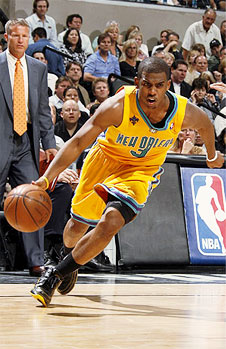 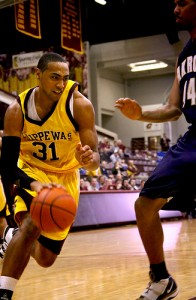 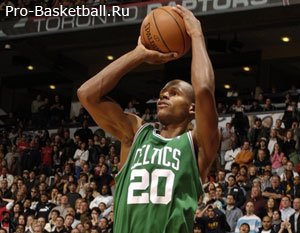 И, наконец, он осваивает сложные командные схемы нападения, прорыва и защиты…
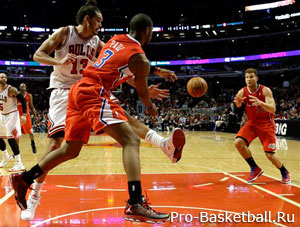 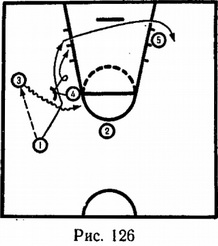 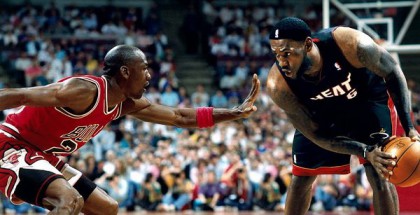 И становится профессиональным командным игроком !
Этапы и взаимодействие элементов обучения
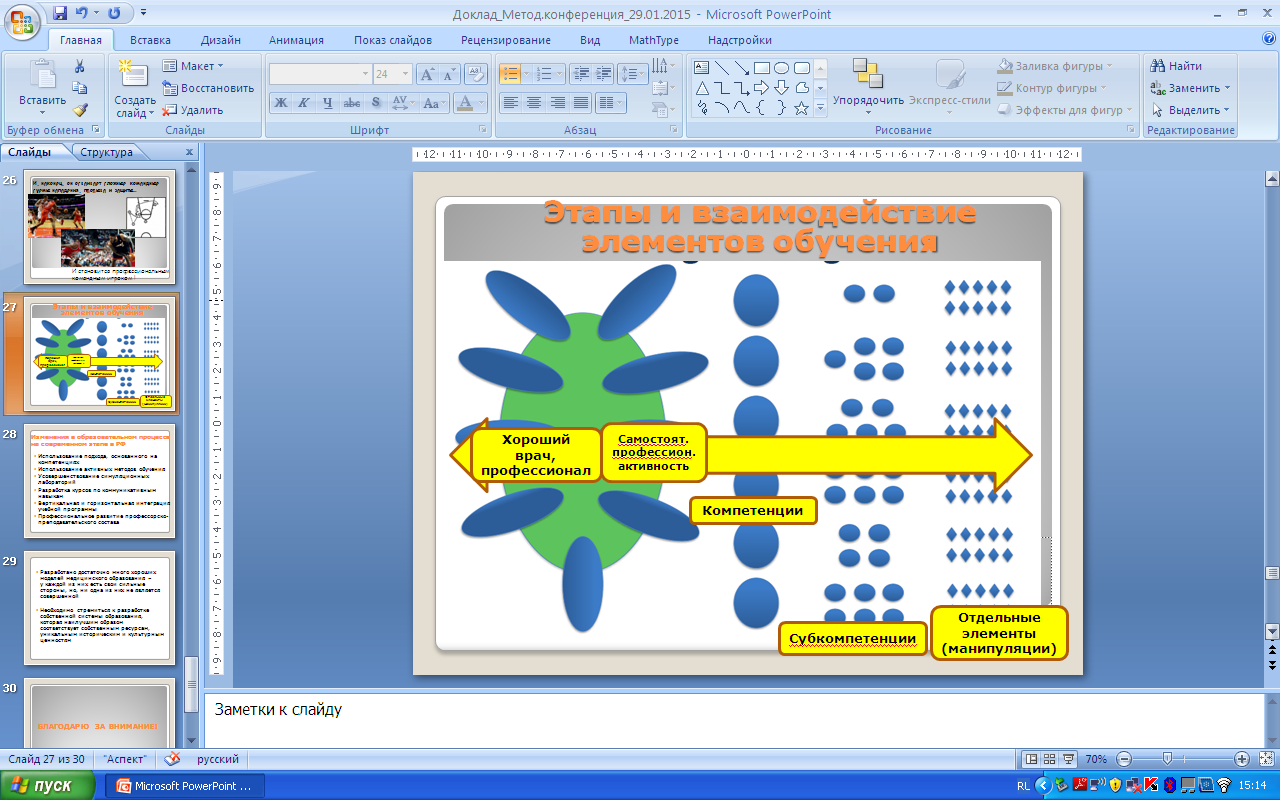 Изменения в образовательном процессе на современном этапе в РФ
Использование подхода, основанного на компетенциях
Использование активных методов обучения
Усовершенствование симуляционных лабораторий
Разработка курсов по коммуникативным навыкам
Вертикальная и горизонтальная интеграция учебной программы
Профессиональное развитие профессорско-преподавательского состава
Разработано достаточно много хороших моделей медицинского образования – у каждой из них есть свои сильные стороны, но, ни одна из них не является совершенной

Необходимо стремиться к разработке собственной системы образования, которая наилучшим образом соответствует собственным ресурсам, уникальным историческим и культурным ценностям
БЛАГОДАРЮ ЗА ВНИМАНИЕ!